2017년 수출성공패키지 사업 운영계획
2017.1.18
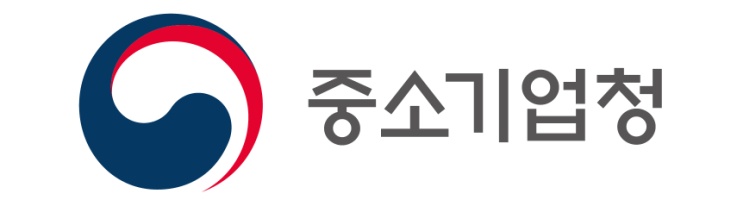 목 차
Ⅰ
수출바우처 제도
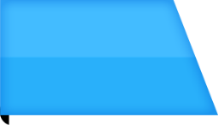 Ⅱ
수출성공패키지 사업
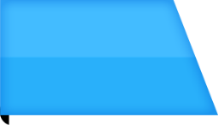 Ⅲ
Q&A
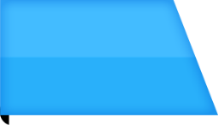 I.
수출바우처 사업 – 개요
각 사업별 중소/중견기업을 선정하여 ＂수출 바우처*＂를 부여 →
    기업은 자율적으로 수출지원서비스를 이용한 후 소용비용을 정산
* (바우처) 수출지원서비스를 이용할 수 있는 상품권의 개념
AFTER
BEFORE
수출지원 서비스
기업
수출지원 서비스
기업
수출지원사업
수출지원사업
기업
수출전략 수립
해외 홍보, 디자인 등
수출첫걸음지원
수출첫걸음지원
1:1 로드맵 수립
무역교육
인증획득 지원
웹사이트제작
홍보 동영상제작
온라인 검색엔진
시장동향조사
전시회참가지원
해외진출컨설팅
패키지 컨설팅
수출물류
현지법인설립
A기업
A기업
B기업
B기업
전시회 참가지원
인증획득 지원 등
월드챔프
월드챔프
C기업
C기업
수출성공패키지
수출성공패키지
무역교육, 통•번역 
시장조사  등
D기업
D기업
글로벌기업가역량
외국어 동영상제작  
글로벌브랜드 등
고성장기업수출
역량강화
고성장기업수출
역량강화
지역별 시장조사
중국시장 전략 컨설팅
차이나하이웨이
차이나하이웨이
E기업
E기업
I.
수출바우처 사업 – 개요
추진 배경
기업이 자사의 수출역량에 맞는 수출지원 서비스를 자유롭게 선택 가능
수출지원사업 간 칸막이를 제거, 지원기관 서비스의 양적/질적 제고
운영 체제
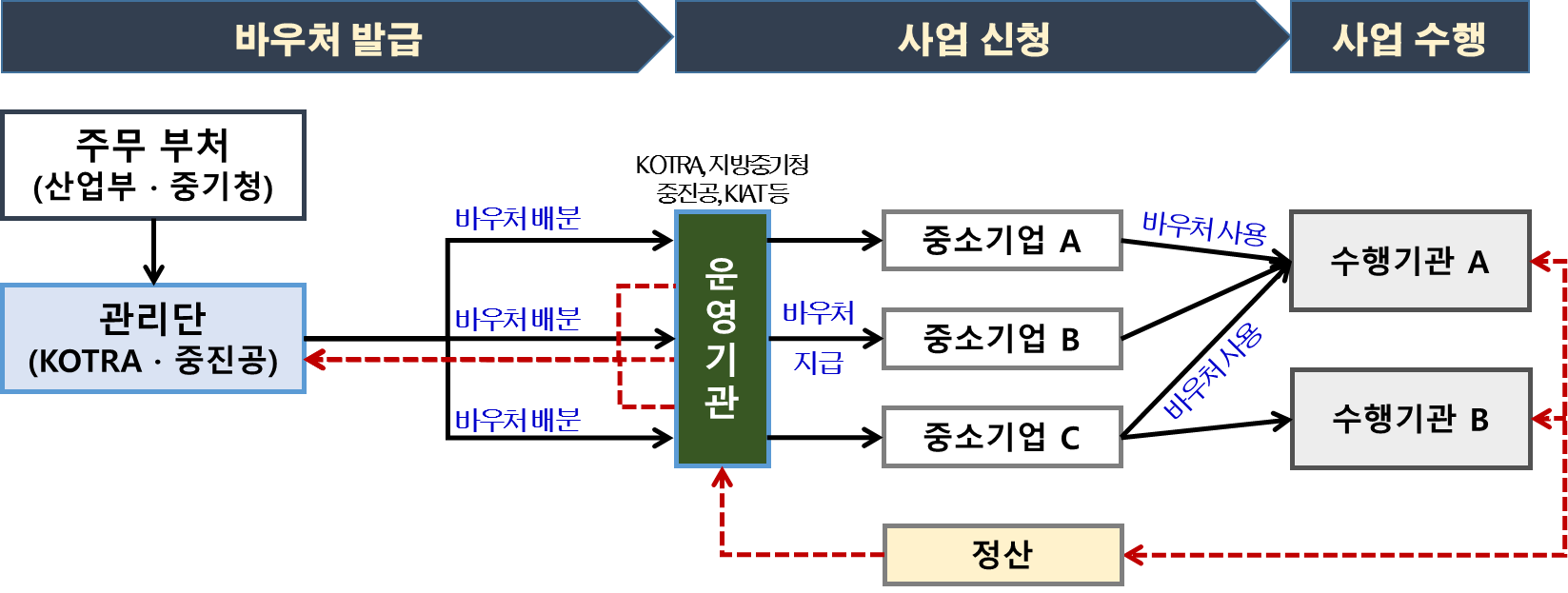 I.
수출바우처 사업 – 사업구성
총 9개 사업 / 총 1,358억원 / 4,450개사 내외 지원 예정
사업 구성
I.
수출바우처 사업 – 지원대상
지원대상
I.
수출바우처 사업 – 지원규모
지원규모
I.
수출바우처 사업 – 서비스메뉴(안)
구성원칙 : 수출의 전 과정*을 모두 포함, 기업 선택의 폭을 확대
* 수출준비 → 거래선 발굴(수출마케팅) → 계약체결 前 → 계약체결 → 계약체결 後
I.
수출바우처 사업 – 서비스메뉴(안)
* 중기청, 산업부, 중진공, KOTRA 등과 함께 세부지원 프로그램을 마련 중이며 최종확정 
   프로그램은 관계부처 협의 과정에서 변경 가능
II.
수출성공패키지(구, 수출역량강화)
1) 사업목적
수출 중소기업을 대상으로 해외진출 시 필요한 마케팅프로그램 맞춤형 
    지원을 통해 수출기업의 글로벌 역량강화 도모
2) 지원대상
중소기업기본법상 제조업, 제조관련서비스업 및 지식서비스업 영위 기업
* (수출기업화) 수출 100만불 미만 / (수출고도화) 수출 100~500만불 미만
3) 지원규모
총 478억원, 1,950개사 내외
* (수출기업화) 최대 20백만원 / (수출고도화) 최대 30백만원
수출준비 전 과정의 마케팅 활동 맞춤형 지원
4) 지원내용
* 세부 지원내용은 통합 메뉴판 참조
II.
수출성공패키지(구, 수출역량강화)
5) 주요 개편방향
①(바우처제도 도입) 선정 기업에 바우처 발금 →바우처 한도 內에서
    자사역량에 맞는 지원프로그램을 자유롭게 선택
* 단, 운영기관(지방청 수출지원센터) 은 기업이 제출한 수출활동 계획서를 검토,
   기업별  역량·수준에 적합한 프로그램을 수행할 수 있도록 맞춤형 컨설팅
② (기업 자율성 확대) 현행 세부프로그램별 지원한도* 폐지
* (현행) 무역교육(과정당 50만원), 카탈로그 제작(500만원), 통·번역(300만원) → 
  (개선) 세부프로그램별 지원한도 폐지
17년 시범 시행 후 특정 프로그램 쏠림 현상이 발생할 경우 
   차년도부터는 지원프로그램별 정부 지원 비율을 설정
II.
수출성공패키지(구, 수출역량강화)
5) 주요 개편방향
③(참여기회 확대) 사업공고 횟수 및 사업수행기간 확대
* (현행) 연 1회 → (개선) 연 2회(상/하반기)
* (현행) 당해년도 12월말 → (개선) 협약일로 부터 1년간 바우처 사용
④(정부 지원비율 조정) 매출액 규모에 따라 사업비 부담률을 차등
* (현행) 선정기업은 매출규모에 상관없이 총 사업비 70%까지 지원 → 
   (개선) (100억원 미만) 70% / (100~300억원) 60% / (300억원 이상) 50%
⑤(성과제도 도입) ＂단년도 사업 → 2개년 지원사업＂으로 개편,
   1차년도 종료 후 성과평가 우수기업*은 차년도에 추가 지원
* 전년대비 수출·매출액 ·고용증가율 등을 평가하여 일정기준 이상기업
II.
수출성공패키지(구, 수출역량강화)
5) 주요 개편방향
⑥(바우처 졸업제) 2회 지원 후 지원성과에 따라 추가지원(총 3회)
    다만, 수출역량 / 성장 단계별 상위 사업의 지원 가능
* 例) 수출성공패키지(초보) → 글로벌 강소기업(유망)→중견기업해외맞춤형(중견)
⑦(수행기관 확대) 산업부 – 중기청 공동 세부 지원프로그램별  우수 
    민간 수행기관 Pool을 지정·운영(5~10개사 내외)
* 기업이 프로그램별로 지정된 수행기관 외 他기관을 원할 경우 적절성 여부 사후검증 
   후 수행기관 Pool에  추가 등록
쿼터제, 만족도 조사 등을 통해 부실 수행기관의 사업 참여를 차단
II.
수출성공패키지(구, 수출역량강화)
6) 향후 추진일정
관계 부처 실무협의 및 최종 확정 : ~1월 중순
* 통합 메뉴판, 사업별 세부운영방안 등
수출 바우처 사업 공고 : (1차) ~1월 말 / (2차) ~5월 중
* 중기청, 산업부 통합 공고 예정
사업별 참여기업 / 수행기관 선정 : (1차)~3월  / (2차) ~7월
감사합니다.